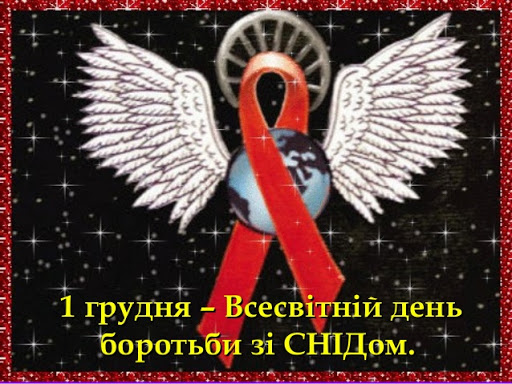 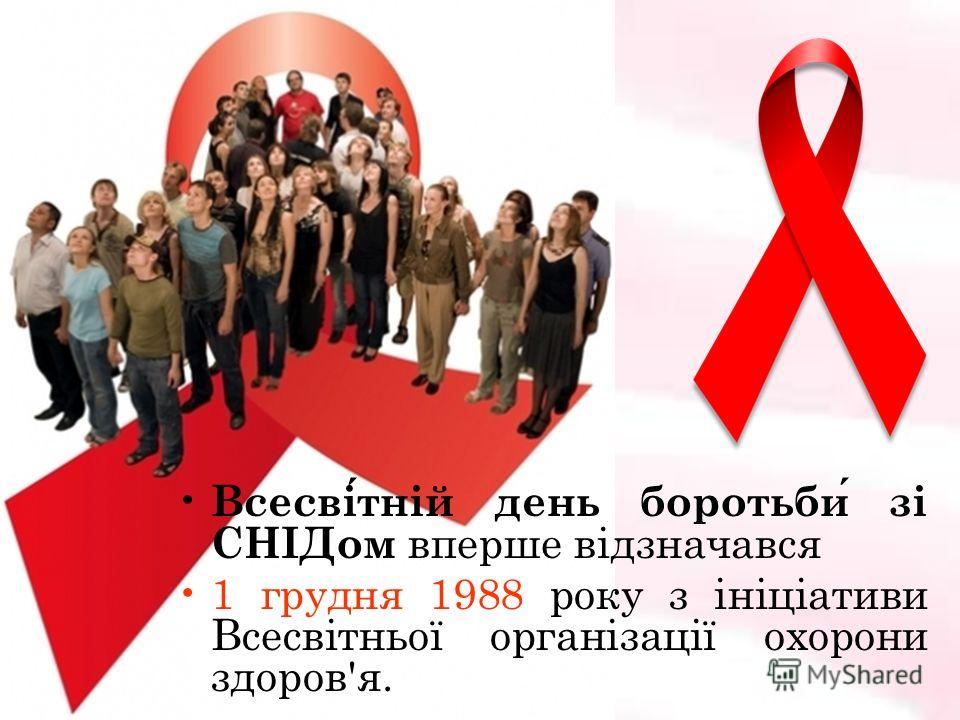 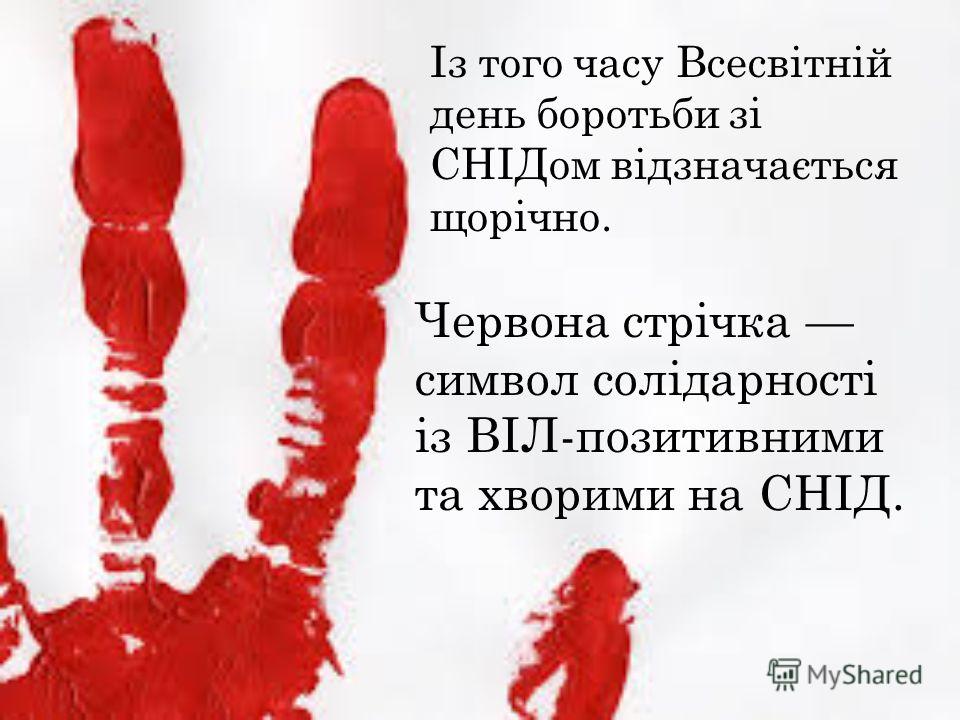 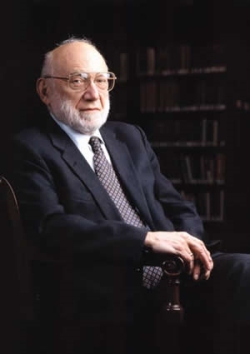 Джошуа Летерберг, американський генетик
«Єдине, що  може   реально загрожувати   людству – це віруси, світ  яких  мало відомий  нам, які дуже швидко еволюціонують у сучасному  техногенному  середовищі» - 
Джошуа Летерберг, Нобелівський лауреат у галузі медицини, перша людина, яка відокремила вірус СНІДу у крові людини.
СНІД – Синдром Набутого Імунодефіциту
1 грудня 1974 року в Каліфорнії лікарем Томасом Едвіном уперше було діагностовано хворобу людини, яка не поширюється на піддослідних тварин, але симптоми цієї хвороби передавалися через статеві контакти і кров людини.
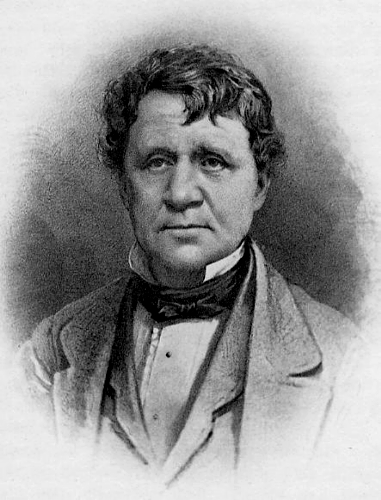 С Н І Д
Синдром – тому, що у хворого виникає багато різних симптомів (ознак) захворювань, які розвиваються через ураження захисної системи;

 Набутий – тому, що цей стан виникає  внаслідок зараження ВІЛ-інфекцією, а не є спадковим.

 Імунний – тому, що ВІЛ вражає імунну (захисну) систему організму, яка забезпечує захист від  інфекцій і запобігає виникненню пухлин;
     
Дефіцит – тому,  що імунна система не виконує відповідних захисних функцій, через що підвищується схильність до виникнення злоякісних пухлин, збільшується вразливість організму до інших бактеріальних і вірусних інфекцій, які у звичайних умовах є безпечними для людей.
В І Л – вірус імунодефіциту людини
1982 р. одночасно двома групами вчених - у Національному інституті раку в США, під керівництвом відомого імунолога й вірусолога Роберта Галло  і в інституті Пастера в Парижі, під керівництвом Люка Монтаньє, був відкритий вірус, відомий нині як збудник СНІДу - ВІЛ 
         Вірус – це мікроскопічний збудник інфекційних хвороб;
         Імунодефіцит – зниження функцій імунної системи;
         Людина – вид живого організму (біологічний вид), в якому розмножується вірус.
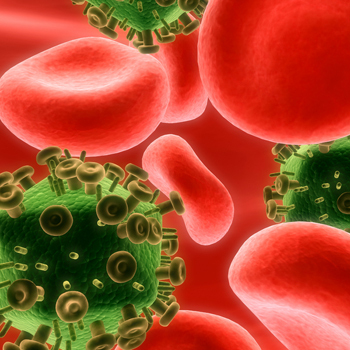 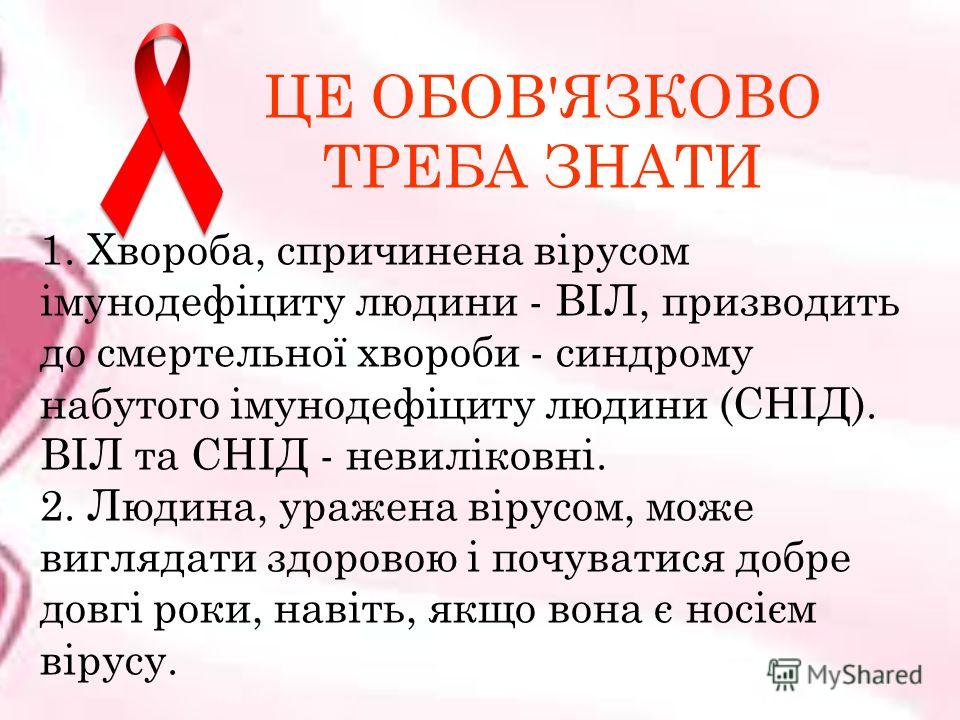 Шляхи     зараження
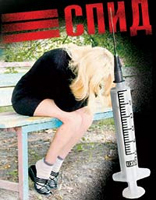 Ігри  з використаними медичними інструментами, зокрема голками, шприцами; наркоманія
При статевих контактах з ВІЛ-інфікованою людиною
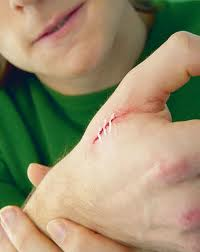 Потрапляння через ранки або подряпини крові хворої людини
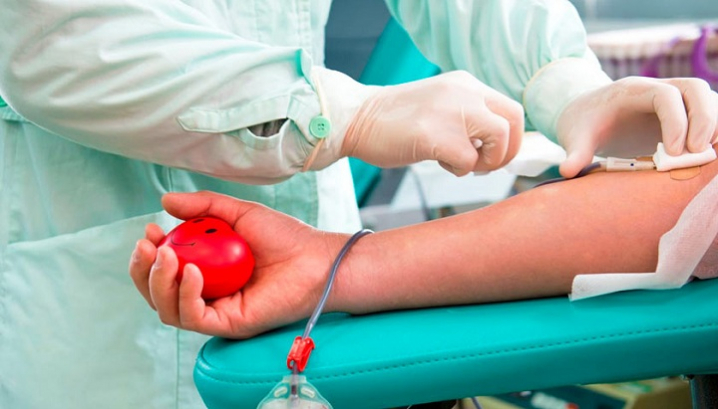 Порушення норм стерилізації інструментів під час переливання крові
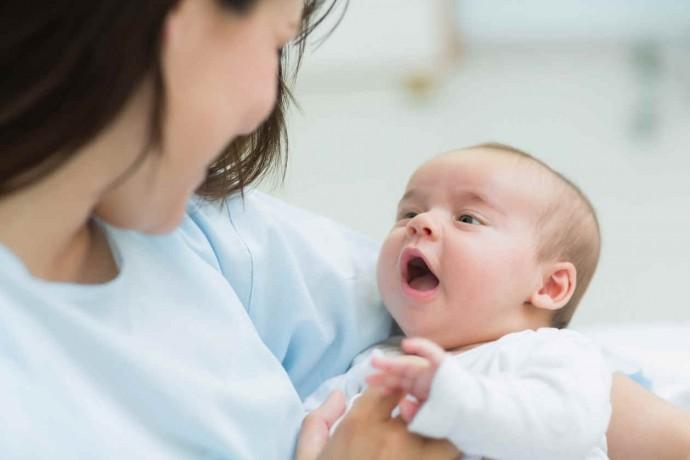 Від хворої матері до дитини у період вагітності і годування груддю.
Стадії ВІЛ-інфекції та їхні ознаки
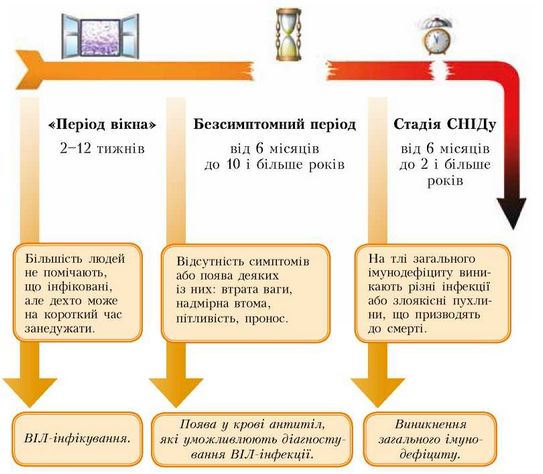 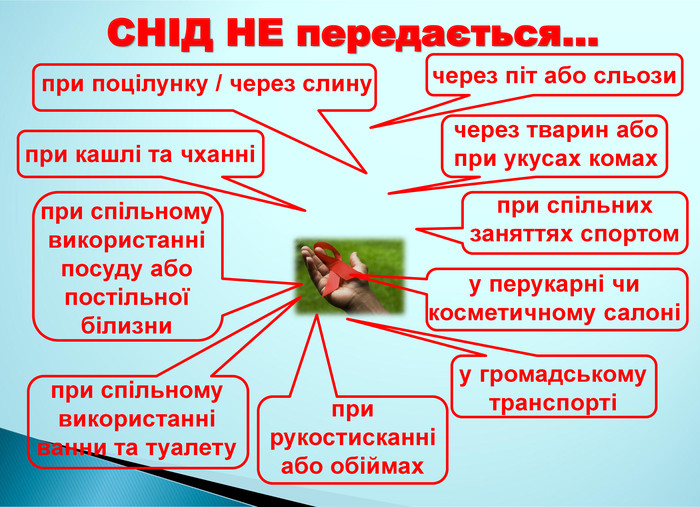 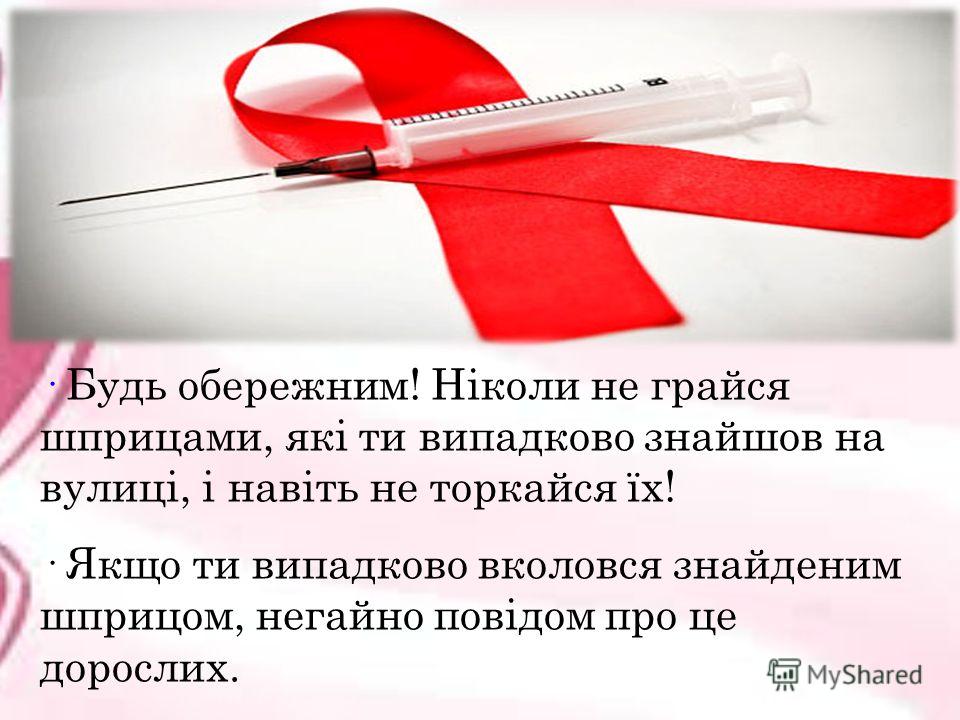 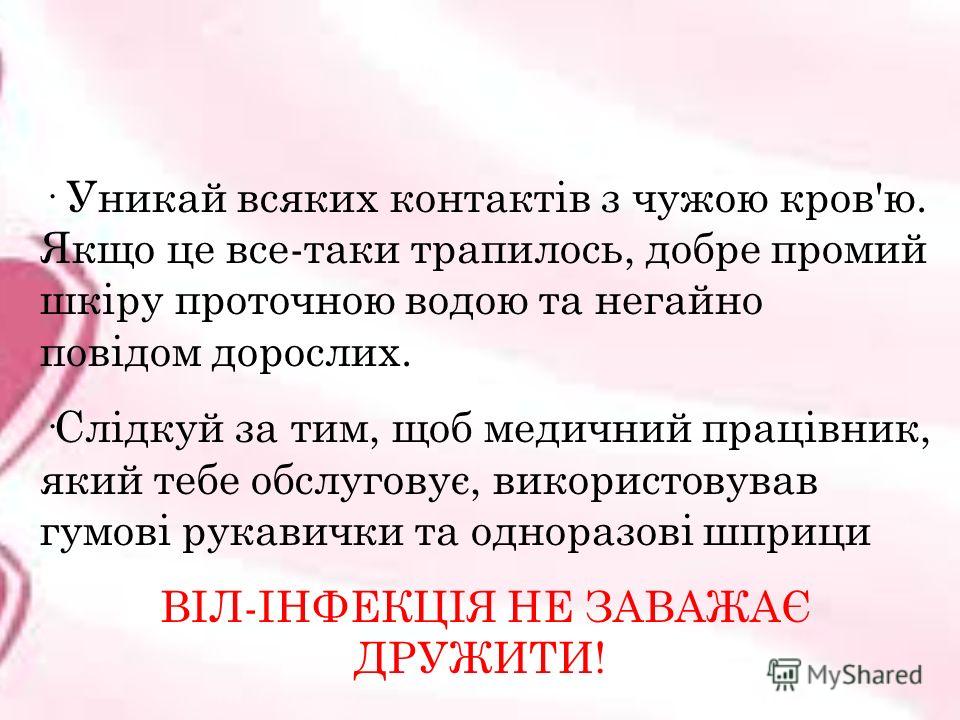 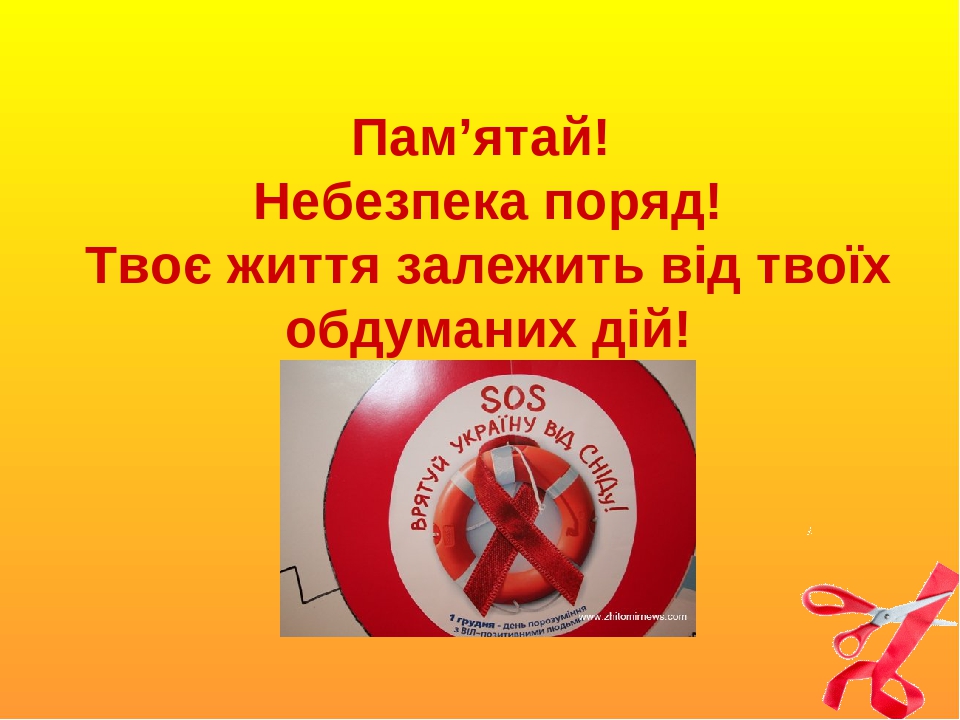 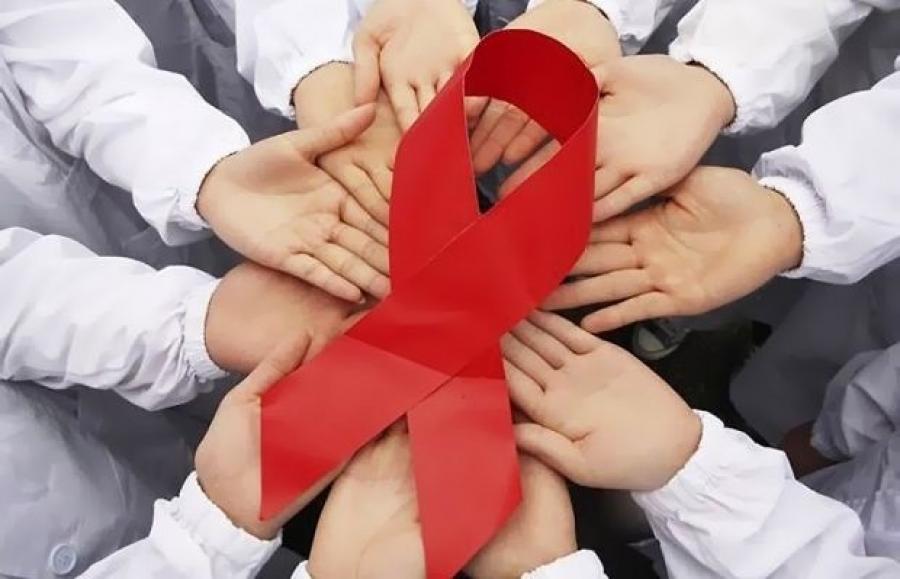 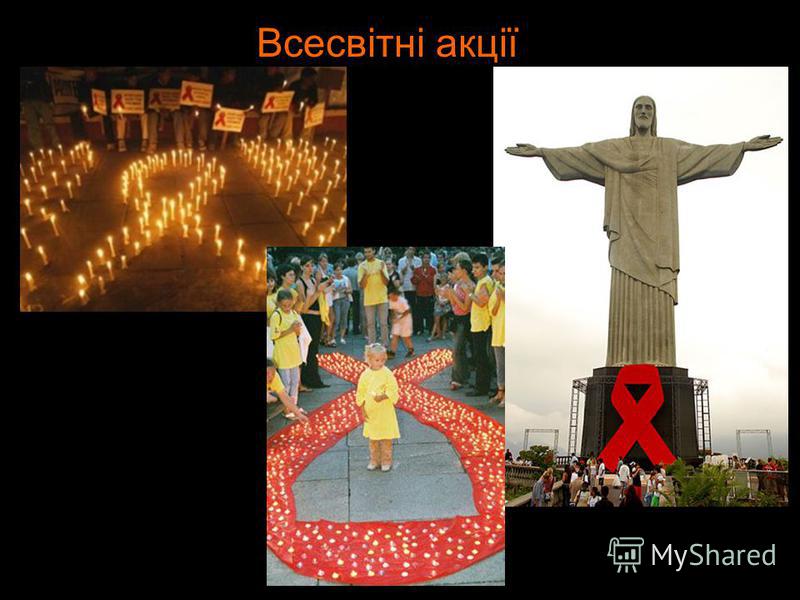